Haemophilia STGs and EML
National Department of Health
Affordable Medicines Directorate
Essential Drugs Programme
Paediatric and Adult Hospital Level 
Tertiary and Quaternary Hospital Level
Evidence

Please access the National Essential Medicines List Committee (NEMLC) reports and related documents for detailed evidence (including rationale, references and costings) informing decision-making on medicine addition, amendments and deletions:

NHI Website: https://www.health.gov.za/nhi-edp-stgs-eml
Knowledge Hub: www.knowledgehub.health.gov.za/e-library
Disclaimer

This presentation is an implementation tool and should be used alongside the most recently published STGs available on the Knowledge Hub. This information does not supersede or replace the STGs.
SCAN ME
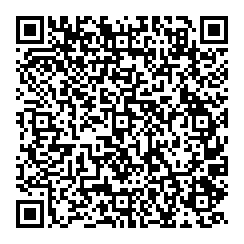 AHL Chapter 2: Blood and Blood Forming Organs
SCAN ME
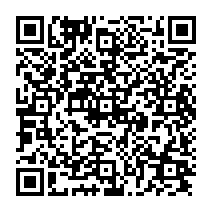 Paediatric Hospital Level Chapter 3: Blood and Blood Forming Organs
Presentation Outline
Haemophilia Subcommittee
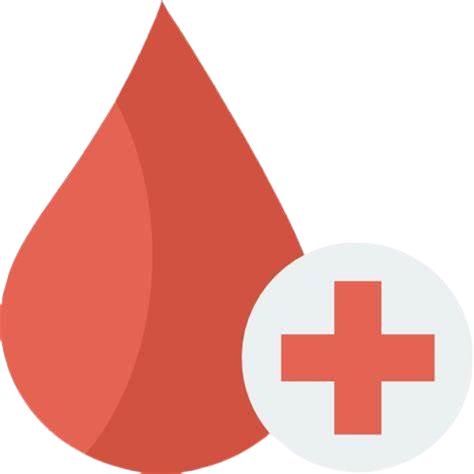 Haemophilia A – Factor VIII Deficiency (no inhibitors)
Haemophilia B – Factor IX Deficiency (no inhibitors)
Therapeutic Interchange
Emicizumab Prophylaxis for severe haemophilia A with inhibitors
Haemophilia Subcommittee
Establishment
Composition
1
2
The committee included members of NEMLC and ERCs
NEMLC approved the formation of the Haemophillia Subcommittee in November 2022
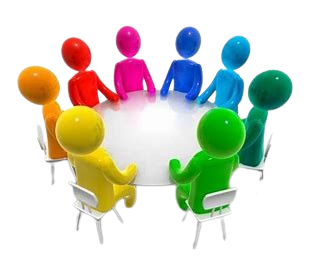 Objectives
Rationale
To understand the current haemophilia space to help inform decision making
Emicizumab consideration
Factor VII Prophylaxis in haemophila A
Factor IX Prophylaxis in haemophila B
4
The formation of the committee was prompted by:
Paediatric review of Factor VIII for haemophilia A without inhibiotors
Emicizumab as part of the project plan for Tertiary ERC
Need for holistic consideration of care across levels of care and ages
3
Haemophilia A – Factor VIII Deficiency (no inhibitors)
Prophylactic Factor VIII compared to on-demand treatment for patients (adults and children) with haemophilia A without inhibitors
There is very low certainty evidence to suggest that low dose and intermediate dose factor VIII prophylaxis therapies are more effective than treatment on-demand for patients with haemophilia A

Basic cost-effectiveness analysis shows low and intermediate dose prophylaxis are potentially more cost-saving than treatment on demand if only considering acquisition costs of factor VIII. Sensitivity scenarios which accounted only for treatment of minor bleeds (and not major or life-threatening bleeds) showed that low and intermediate dose prophylaxis were more effective but more costly than treatment on demand.
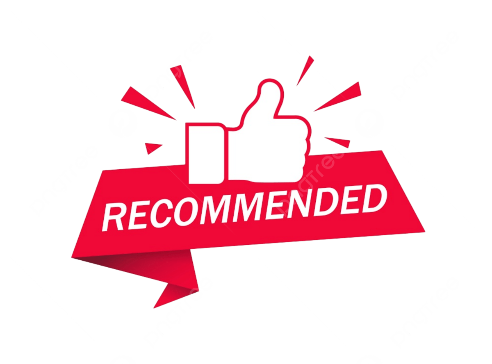 NEMLC Recommendation
NEMLC recommends using intermediate factor VIII prophylaxis for severe haemophilia A patients without inhibitors.
Haemophilia A (no inhibitors) 
STG recommendations
Acute management of a bleed: Manage pain, FFP or FDP while awaiting transfer (if no factor available); adjunctive measures e.g. ice packs; tranexamic acid for mucous membrane bleeds.
ADULT recommendations

PROPHYLAXIS
(for severe haemohilia A – no inhibitors)
Factor VIII, IV 25 units/kg, twice weekly
    (dose rounding to avoid wastage)

TREATMENT
Minor bleeds
Factor VIII, IV 20 – 40 units/kg

Major bleeds
Factor VIII, IV 40 – 50 units/kg
Hospitalisation

Intracranial bleeds
Factor VIII, IV 40 – 50 units/kg 6 hourly
Paediatric recommendations

PROPHYLAXIS
(for severe haemohilia A – no inhibitors)
Factor VIII, IV 25 units/kg, twice weekly
    (dose rounding – dosing table provided)

TREATMENT
Minor bleeds
Factor VIII, IV 20 – 40 units/kg

Major bleeds
Factor VIII, IV 40 – 50 units/kg
Hospitalisation

Intracranial bleeds
Factor VIII, IV 40 – 50 units/kg 6 hourly
Efforts made to align recommendations and ensure seamless transition
Haemophilia B – Factor IX Deficiency 
(no inhibitors)
Prophylactic Factor IX compared to on-demand/episodic treatment for patients with severe haemophilia B without inhibitors
There was very limited, low-quality evidence available for prophylaxis in the management of haemophilia B. However, the benefit of factor IX prophylaxis compared to on-demand/episodic treatment for haemophilia B patients has been shown in non-randomised controlled trials and recommended in guidelines. The majority of guidelines follow the recommendations for haemophilia A. 

A cost analysis revealed potential cost-savings for all prophylaxis regimens, with intermediate dose prophylaxis found to be the most cost-saving. Low dose prophylaxis was shown to be less cost saving, but more cost-saving than high dose prophylaxis. The costing model relied on many assumptions including uncertain estimates of the number of patients requiring prophylaxis. Despite these limitations, the potential benefit of prophylaxis is acknowledged and alignment with haemophilia A is considered to be beneficial.
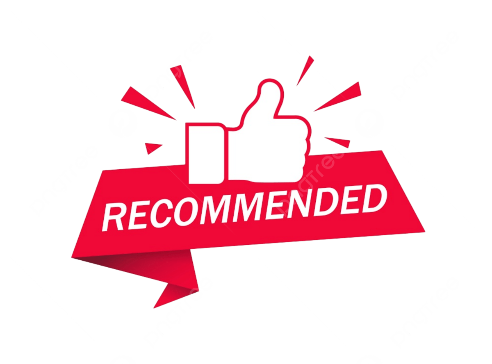 NEMLC Recommendation
NEMLC recommends the use of factor IX prophylaxis for patients with severe haemophilia B.
Haemophilia B (no inhibitors) 
STG recommendations
Acute management of a bleed: Manage pain, FFP or FDP while awaiting transfer (if no factor available); adjunctive measures e.g. ice packs; tranexamic acid for mucous membrane bleeds.
Paediatric recommendations

PROPHYLAXIS
(for severe haemohilia B – no inhibitors)
Factor IX/factor IX complex, IV 25 units/kg, twice weekly
    (dose rounding – dosing table provided)

TREATMENT
Minor bleeds
Factor IX/factor IX complex, IV 50 units/kg immediately as single dose
For ongoing bleeding – consult local haemophilia centre

Major bleeds
Factor IX/factor IX complex, IV 50 – 80 units/kg and Hospitalisation
ADULT recommendations

PROPHYLAXIS
(for severe haemohilia B – no inhibitors)
Factor IX/factor IX complex, IV 25 units/kg, twice weekly
    (dose rounding to avoid wastage)

TREATMENT
Minor bleeds
Factor IX/factor complex, IV 40 units/kg as a single dose
For ongoing bleeding – consult local haemophilia centre

Major bleeds
Factor IX/factor complex, IV 60units/kg
Hospitalisation
Efforts made to align recommendations and ensure seamless transition
Therapeutic Class and Interchange
Therapeutic Class
In most cases, these medicines have close similarity in efficacy and safety profiles, when administered in equipotent doses for a specific indication.
Von Willebrand factor VIII complex for treatment of bleeds in Von Willebrands Disease
Human derived plasma and recombinant factor VIII options for treatment of bleeds for Haemophilia A
Human derived plasma factor IX, complex and purified formulations options for treatment of bleeds for Haemophilia B
Includes: Haemosolvate® Octanate®
Kogenate®
Haemosolvate®
Includes:
 Haemosolvex® Octanine®
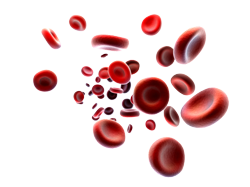 Emicizumab prophylaxis for severe haemophilia A with inhibitors
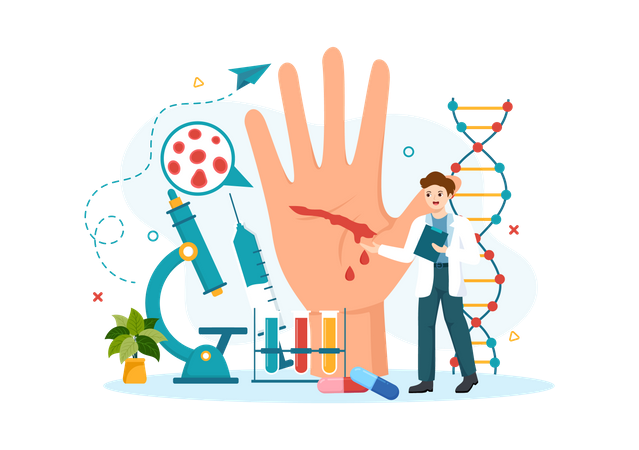 Previous standard of care in South Africa for severe haemophilia A patients with inhibitors was to treat bleeds as they occur with bypassing agents: activated factor VIIa (Novo7®) or activated prothrombin complex concentrate (FEIBA®)
These agents are expensive and patients not receiving prophylaxis are at potential increased risk of morbidity associated with bleeds if not treated timeously
Thus: The review aimed to assess the safety and efficacy of emicizumab compared to standard of care in the management of patients with severe haemophilia A with inhibitors
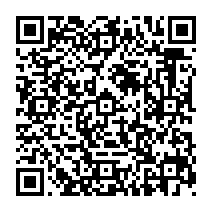 Emicizumab Review – Efficacy and Safety
Intervention
Population
Adults, adolescents and children with Haemophilia A with inhibitors
Subcutaneous emicizumab prophylaxis
P
I
Study Design: 
Randomised controlled trials and systematic reviews.
HAVEN 1 1,2
Annualised bleeding rate: 2.9 events (95% CI 1.7-5.0) with emicizumab prophylaxis (35 participants) vs 23.3 events (95% CI 12.3-43.9) with no prophylaxis (18 participants). The observed difference of 87% in favour of emicizumab prophylaxis was significantly significant (p<0.001).  Moderate certainty of evidence
Quality of Life (QoL) – Emicizumab may improve QoL. Low certainty of evidence
O
C
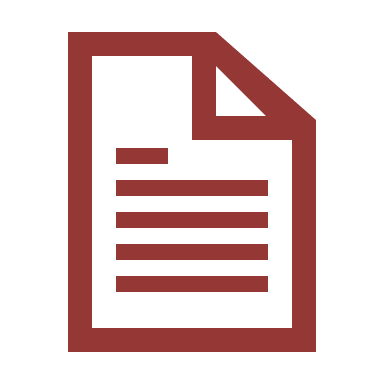 Note: Limitations in bias, small samples, lack of head-to-head comparison on prophylaxis
Comparators
Outcomes
Annualised bleeding rate, target joint damage, adverse events, health related quality of life
Treatment of bleeds with on-demand bypassing agents
Oldenburg J, et al. Emicizumab Prophylaxis in Hemophilia A with Inhibitors. N Engl J Med. 2017;377(9):809-18.
Oldenburg J, et al. The effect of emicizumab prophylaxis on health-related outcomes in persons with haemophilia A with inhibitors: HAVEN 1 Study. Haemophilia. 2019;25(1):33-44.
Emicizumab Review – Cost/Affordability
Due to the relatively large beneficial effect size for annualised bleeding rate with use of emicizumab; but high cost – recommendation was made to conduct a more in-depth costing analysis
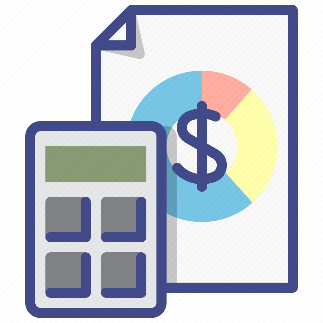 Initial investigations:
Cost comparison/cost per patient
Difficult to compare directly (prophylaxis vs treatment; weight-based dosing)
Benefit in ABR with use of emicizumab compared to standard of care
Evaluation of published cost analyses
Insufficient literature available to help account for differences that would likely be observed if an economic evaluation were to conducted specifically for the South African setting.
THUS
NEMLC recommended the commissioning of a cost-effectiveness analysis
HE2RO developed model
Emicizumab Costing analysis
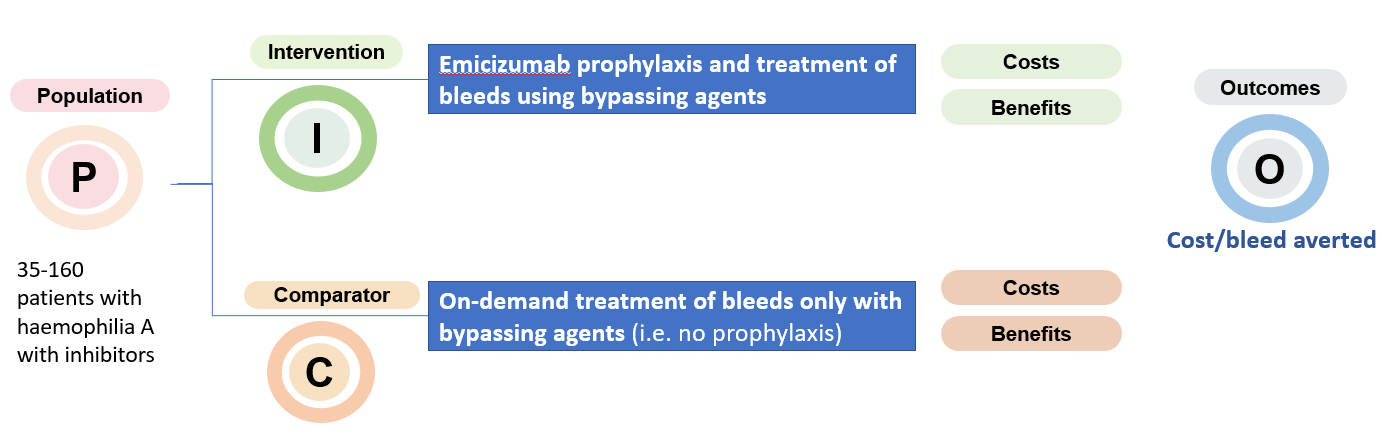 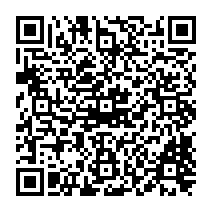 Scenarios
Challenges around patient level data (patient demographics.
Case numbers
4 Scenarios based on:
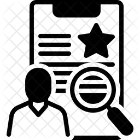 Due to various unknowns, 4 scenarios were developed using varying assumptions
Uncertainty around patients presenting for bleeds.
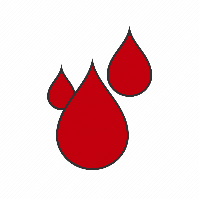 Bleeds treated
Scenario 3 was closest to replicating the current procurement costs of bypassing agents

This scenario was used to develop the initial willingness to pay cost neutral price
Uncertainty around bleed frequency and bleed severity.
ABR
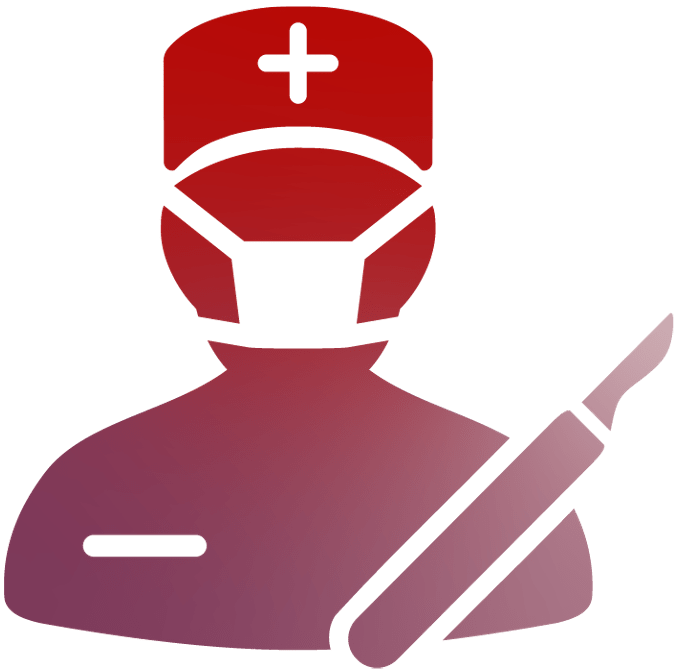 No data on number of hospitalisations and durations of stay
Hospitalisations
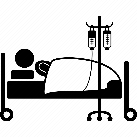 Variations in dosing practices
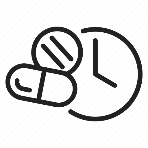 Dosing
Cost-effectiveness Analysis Results
Cost Neutral Price (reference price) calculated based in scenario 3
Credit:  HE2RO
Decision Making
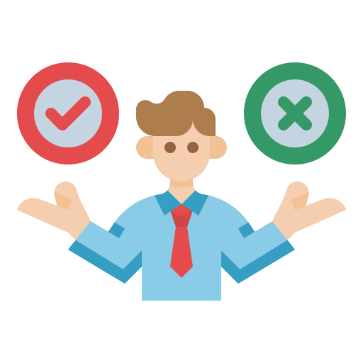 Initial Decision:
14 March 2024
To not approve emicizumab for prophylaxis of patients with haemophilia A with Factor VIII inhibitors
	Review indicators: Price, affordability, availability of higher quality evidence with larger effect sizes
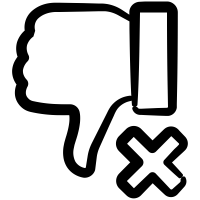 Rationale: Uncertainties around patient cohort, health seeking, ABR, treatment practices; and the initial cost-neutral price estimate being higher than the emicuzumab state offer price
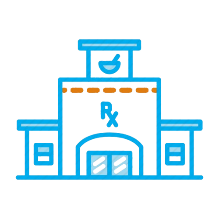 Background:  Discussions with Pharmaceutical Company on pricing and communication of proposed reference pricing
Decision August 2024
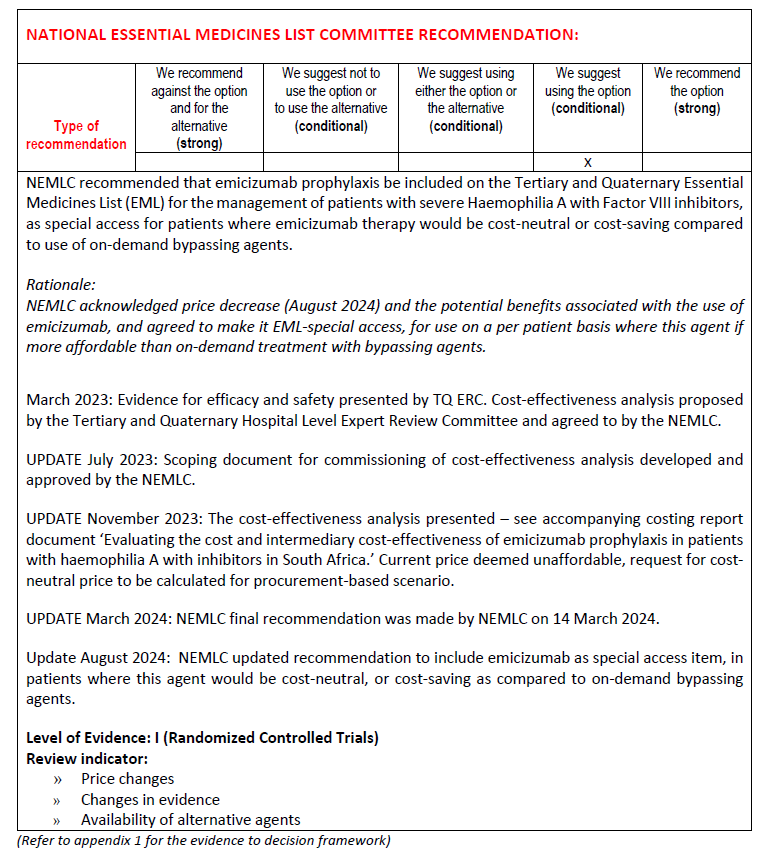 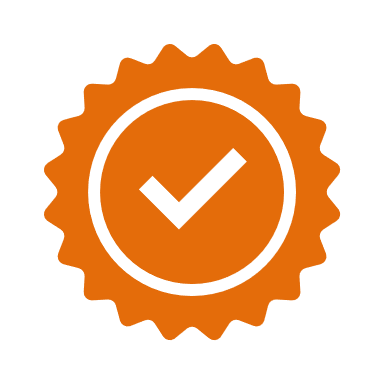 Reference price met
Recommendation for inclusion on the Essential  Medicine List:  
August 2024

Special Access
Criteria for Use
Essential Medicines List
Approved: Special Access (refer to Criteria for Use)
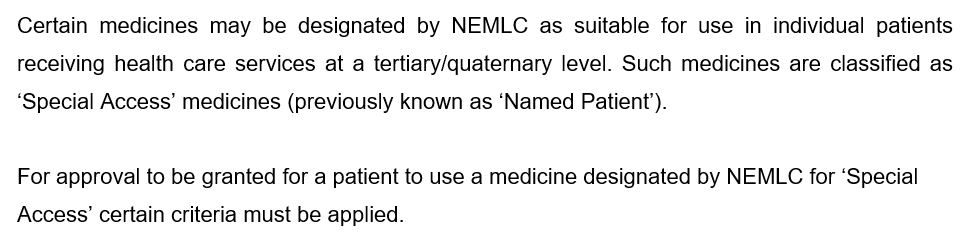 Criteria to help guide on use
Definite benefit in terms of efficacy and cost for specific patients who are bleeding frequently or those who experience/at risk of severe bleeds
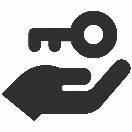 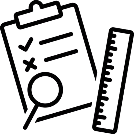 Ensure access to those who need it
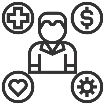 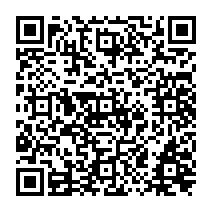 Implementation
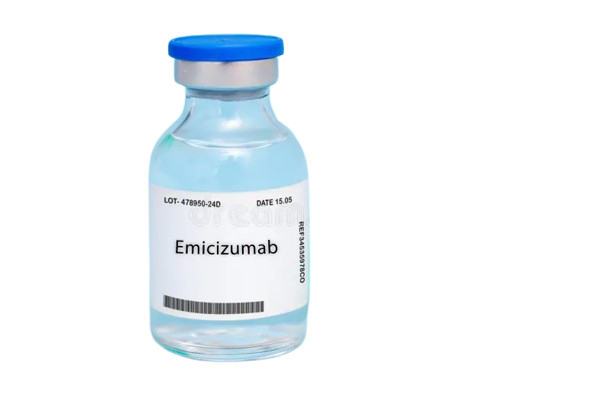 Emicizumab has been awarded on National Contract: HP10-2025 supply and deliver of small biological preparations tender:  taking effect from 1 January 2025
As an EML item, this product can be accessed for patients meeting the criteria (through hospital or provincial PTCs) on a buy-out basis in the interim until tender takes effect
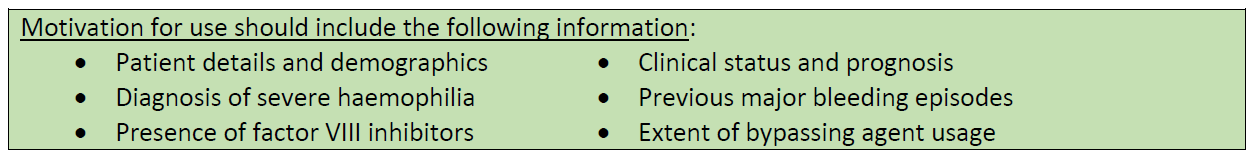 Monitoring
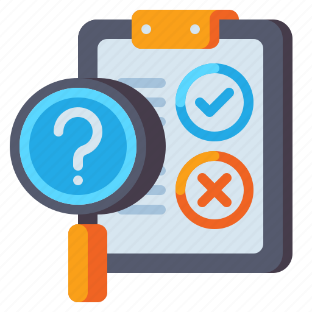 Monitoring
Utilisation (of both emicizumab and bypassing agents to treat bleeds) and outcomes should be monitored by responsible Pharmaceutical and Therapeutic Committees (PTCs)
Currently the development of a tool is underway to help this process
Gaining data on use can help to support decision making, and indication expansions in the future.
Utilisation dashboards on the National Surveillance Centre are currently in place
Ultimately a comprehensive registry in the haemophilia space should be developed/maintained
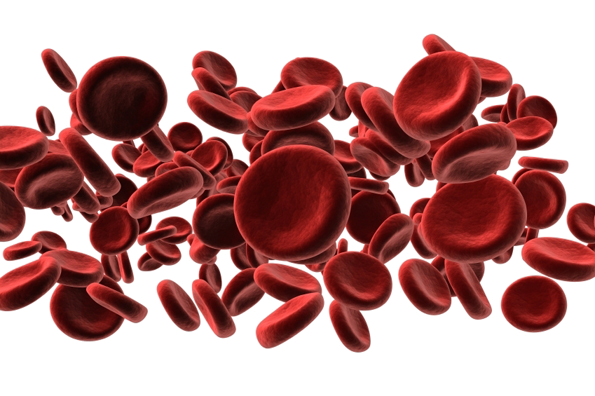 THANK YOU